Беларусь – страна мира, дружбы и добрососедства
Национальный состав населения
Белорусы	83,7%
Русские	8,3%
Поляки	3,1%
Украинцы	1,7%
другие	3,2%
Перепись населения Республики Беларусь
Пройдет с 4 по 30 октября 2019 года

Интернет-перепись (4 -18 октября). 

На стационарных участках (4 - 30 октября). 

По месту жительства (21 - 30 октября).
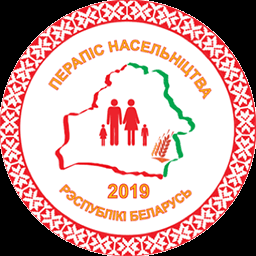 Республиканский фестиваль национальных культур (г.Гродно)
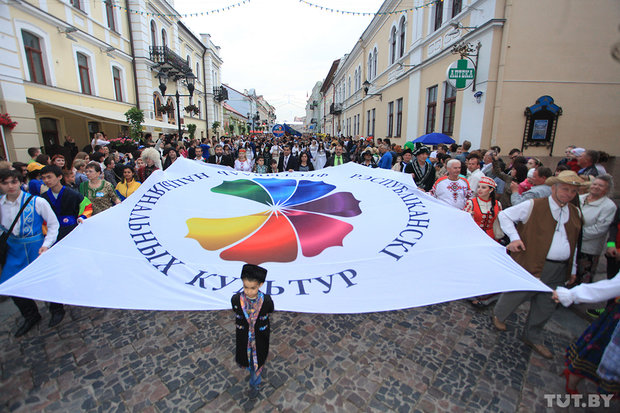 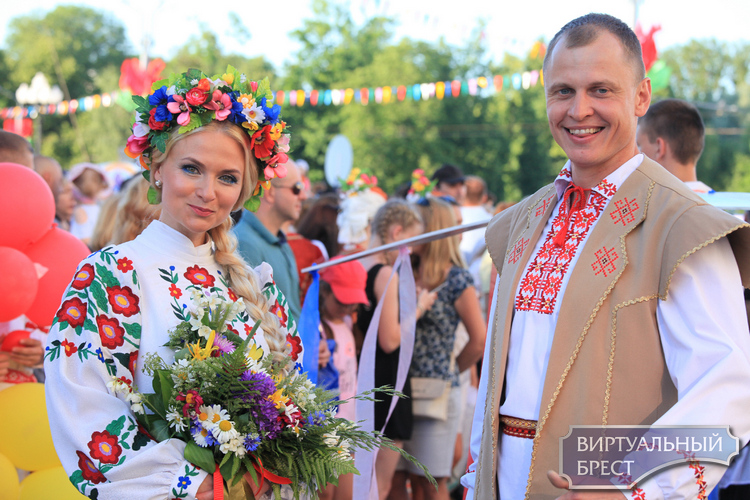 В 1945 году Беларусь вошла в число учредителей Организации Объединенных Наций. Республика всегда была среди тех стран, кто наиболее решительно боролся за сохранение ключевой роли ООН в поддержании международного мира и безопасности, решении других насущных проблем.
Свидетельством высокого международного авторитета Беларуси стало избрание страны в 2012 году в целый ряд выборных органов системы ООН. 
Кроме того, страна является членом Экономического и Социального Совета (ЭКОСОС) – одного из главных органов по координации экономической и социальной деятельности Организации Объединенных Наций и ее специализированных учреждений и институтов.
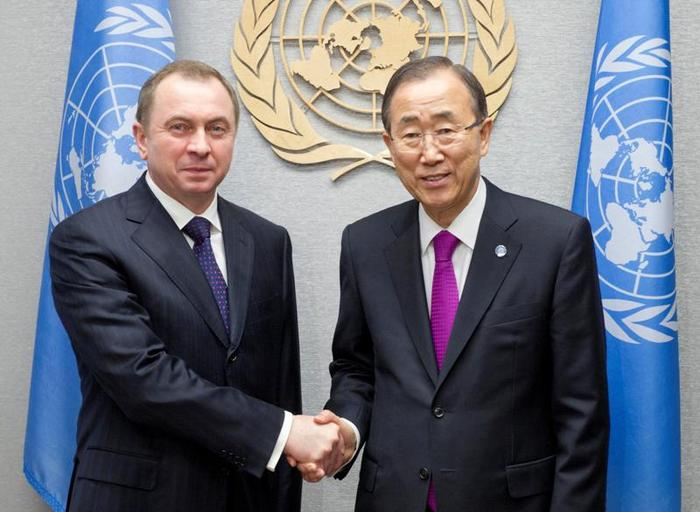 Республика Беларусь является соучредителем крупной региональной организации Содружество Независимых Государств (СНГ), в которую входит 9 стран бывшего Советского Союза. Штаб-квартира (Исполнительный комитет) этой организации размещена в Минске. С марта 1994 года СНГ имеет статус наблюдателя при ООН.
Республика Беларусь, Республика Казахстан и Российская Федерация являются членами Таможенного союза, который начал функционировать с 1 января 2010 года. В настоящее время государствами «тройки» ведется работа по дальнейшему углублению взаимовыгодного сотрудничества  в рамках Единого экономического пространства, запуск которого состоялся 1 января 2012 года.
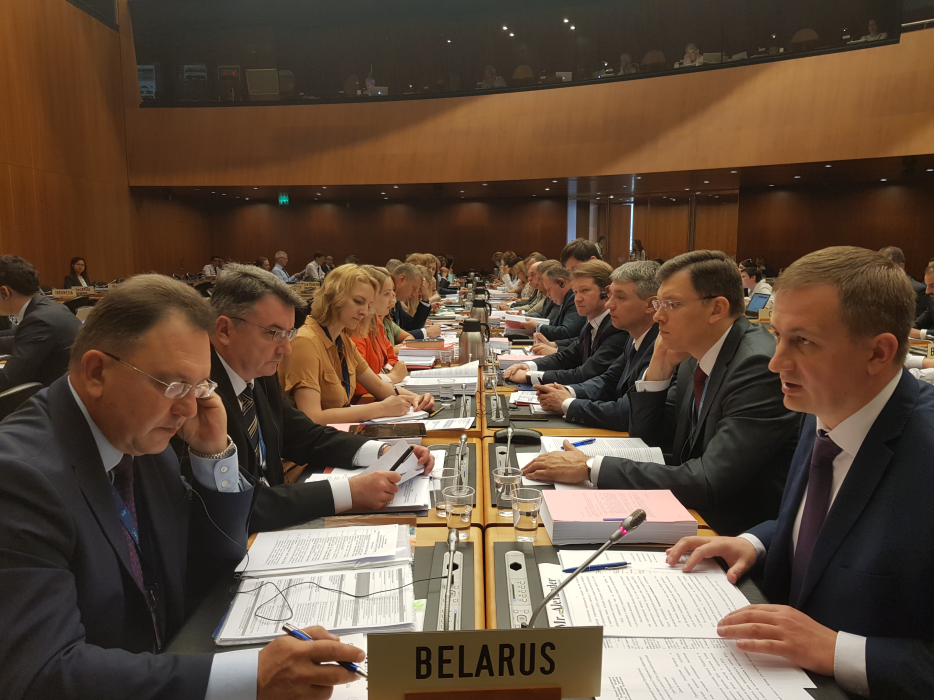 В декабре 2010 года Республика Беларусь приняла председательство в ОДКБ. В данном качестве нашей страной выдвинуты инициативы, направленные на дальнейшее повышение эффективности деятельности Организации, совершенствование правовых механизмов ее функционирования и развитие конструктивного взаимодействия государств-членов на международной арене.
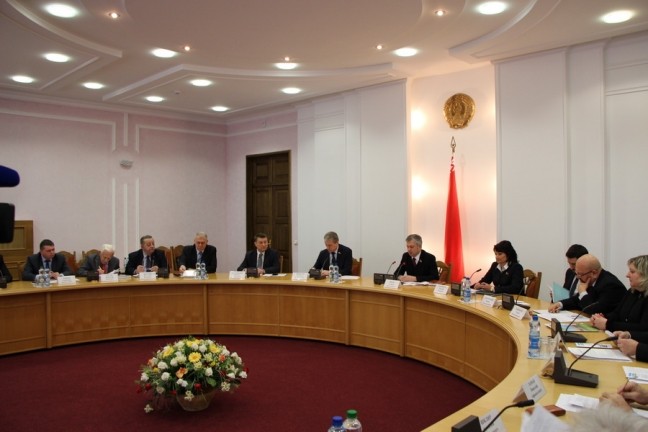 Интеграция Беларуси в мировую экономику напрямую зависит от взаимодействия с различными международными организациями, в первую очередь с:
- Международным валютным фондом (МВФ)
- Группами Всемирного банка
-Европейского банка реконструкции
- Европейского банка реконструкции и развития (ЕБРР).
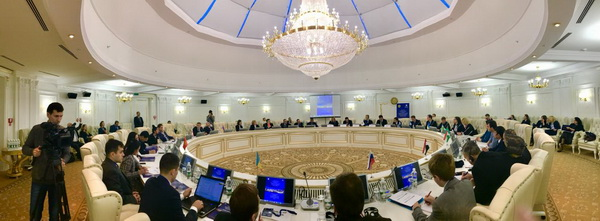 Развивается сотрудничество с двумя другими институтами, входящими в Группу Всемирного банка – Международной финансовой корпорацией  (МФК) и Многосторонним агентством по гарантиям инвестиций (МАГИ).
Наша страна является Координатором Группы друзей, объединившихся в борьбе с торговлей людьми, которая включает 21 государство-член ООН и представляет все регионы мира.
Беларусь, будучи одним из 5 государств-основателей ООН, является участницей большинства международных инструментов по правам человек и стремится в полном объеме выполнять свои международные обязательства в этой сфере.
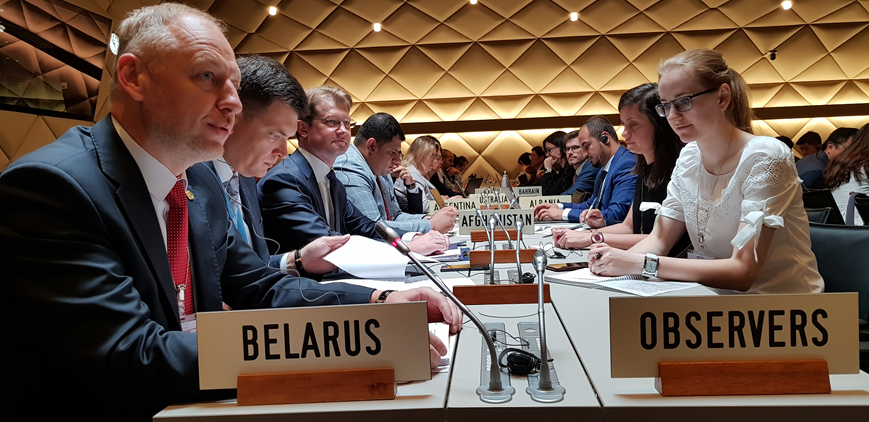 Государства-члены ООН высоко оценили успехи Беларуси в сфере обеспечения социальных и экономических прав, включая право на образование, здравоохранение, социальную защиту, гендерное равенство, поддержку государством института семьи, поощрение прав детей.
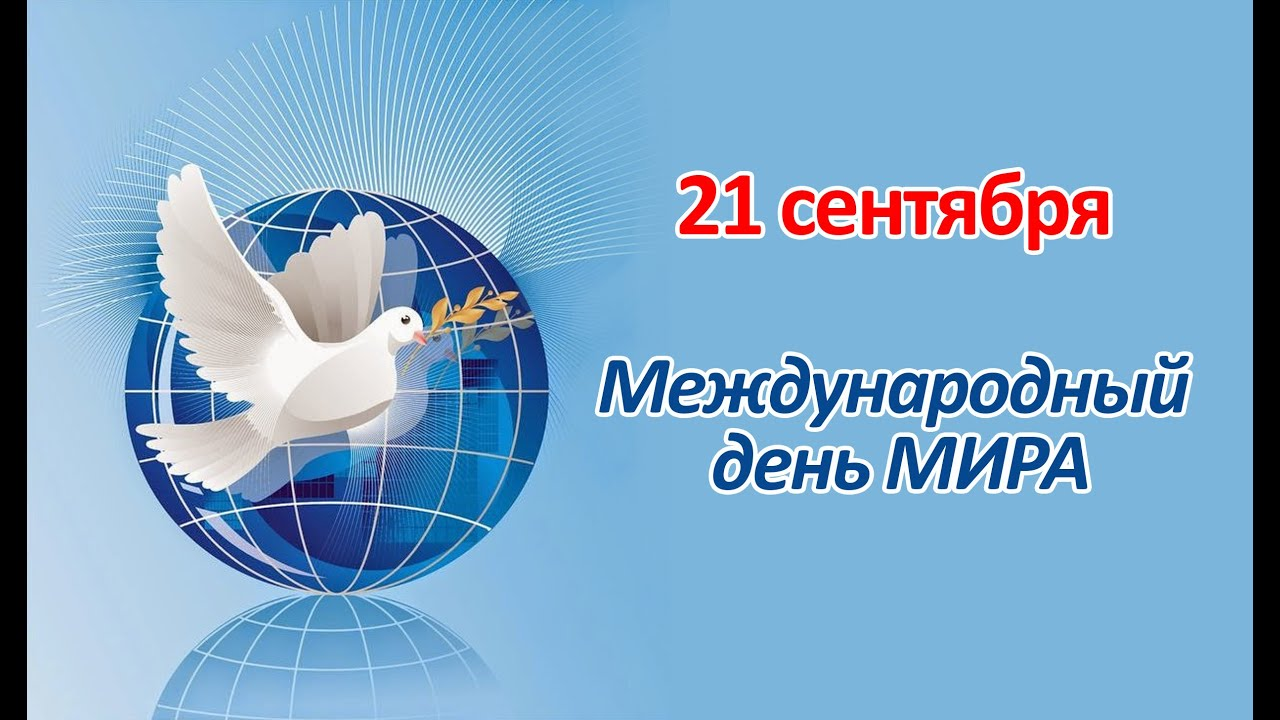 Более 20 тысяч иностранных студентов из 102 стран мира учатся в белорусских высших и профессионально-технических и средних специальных учреждениях образования. Это вдвое больше, чем было в 2010-м году.
Оздоровление
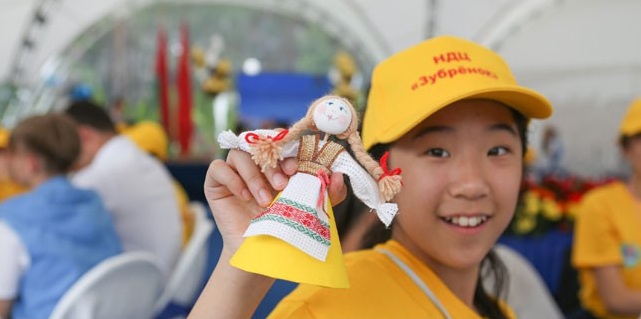 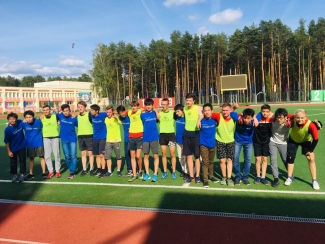 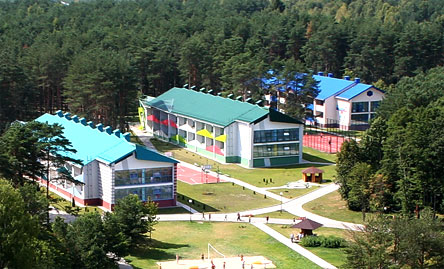 Легкоатлетический матч Европа - США 9 – 10 сентября
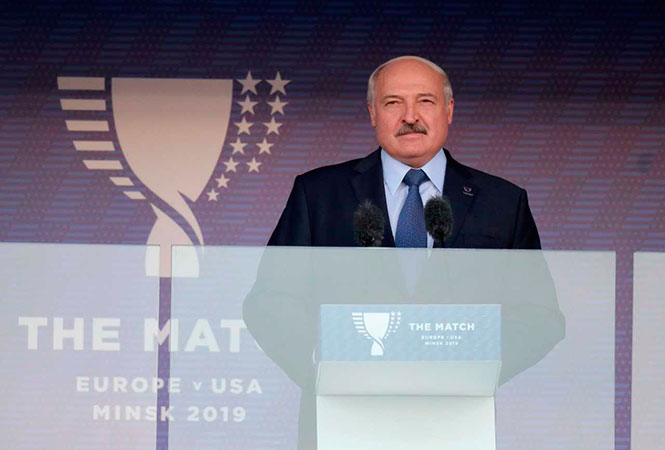 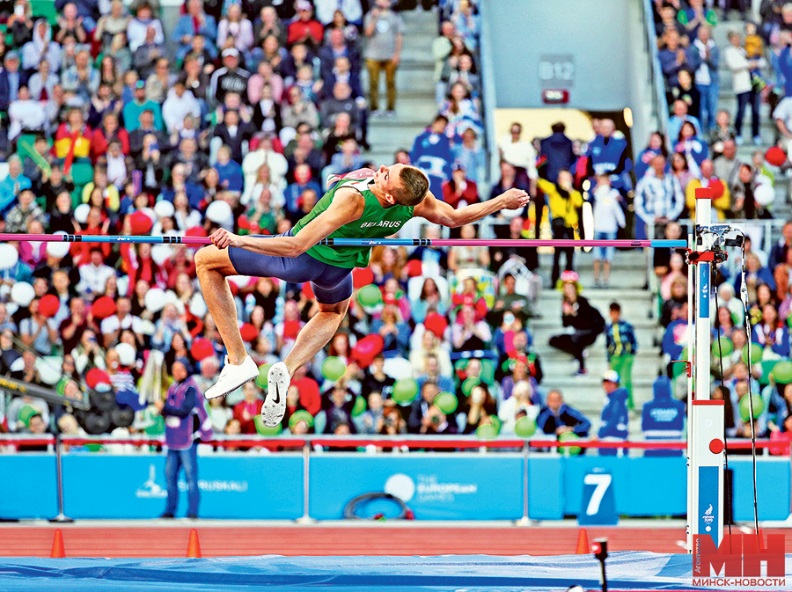 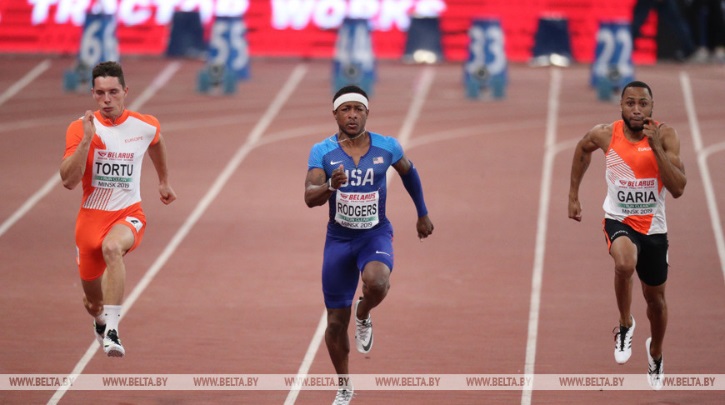